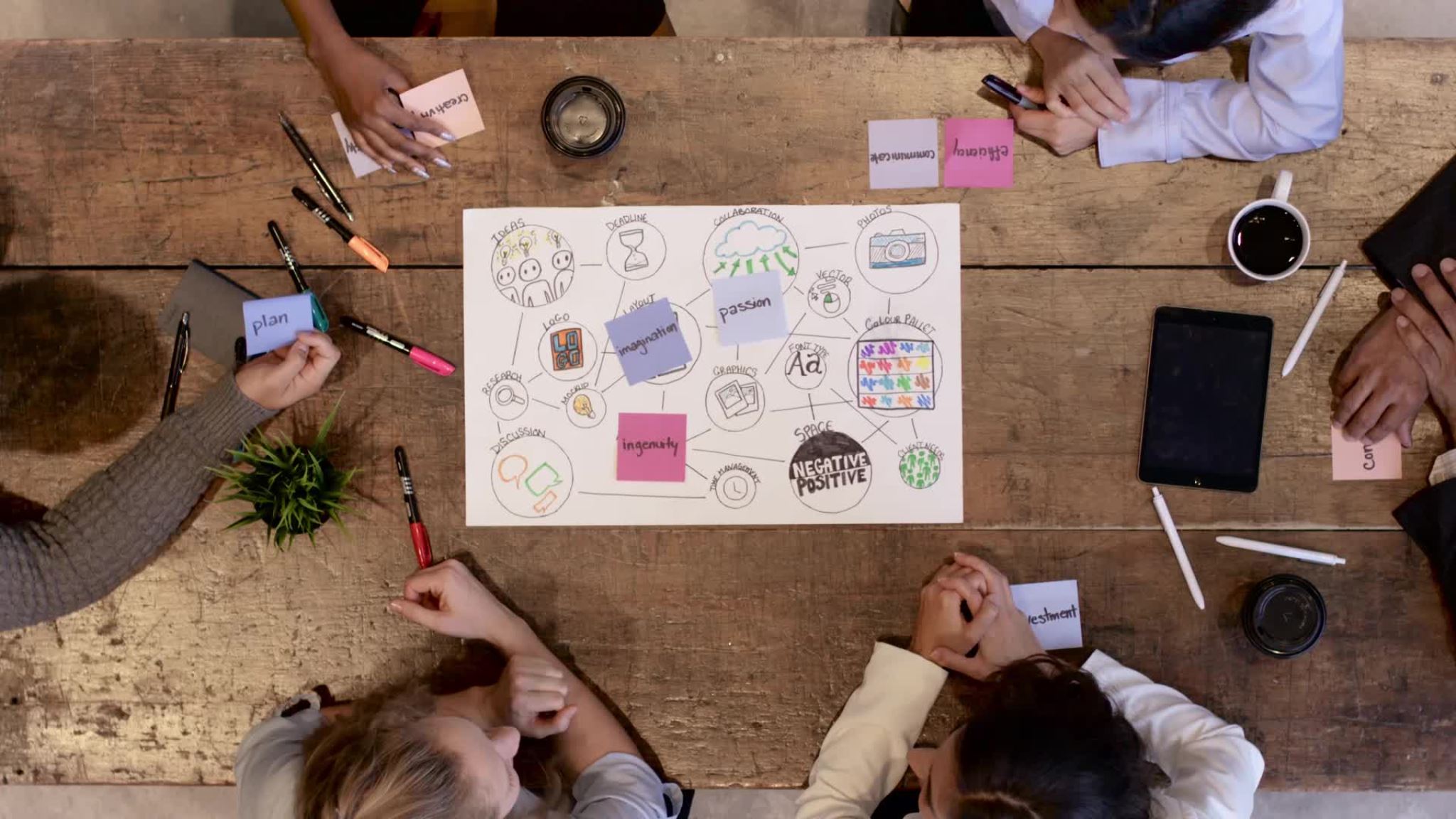 District 90Literacy Committee Curriculum Review Process - Pilot Selection
Board of Education Meeting
Monday, April 15, 2024
Presentation Overview
Materials Vetting Sub-Committee (K-5)
Materials Vetting Sub-Committee (6-8)
Review of Materials Vetting Process
K-3   Foundational Skills Criteria
Foundational Skills Program Vetting Results Grades K-2
Scoring:​
Criteria is present = 3​
Criteria is partially present = 1​
Criteria is not present = 0
Core Instructional Program Vetting Results Grades K-2
Scoring:
Criteria is present = 3
Criteria is partially present = 1
Criteria is not present = 0
Core Instructional Materials Vetting Results Grades 3-5
Scoring:​
Criteria is present = 3​
Criteria is partially present = 1​
Criteria is not present = 0
Core Instructional Materials Vetting Results Grades 6-8
Scoring:​
Criteria is present = 3​
Criteria is partially present = 1​
Criteria is not present = 0
Classroom Pilot:  Selected Instructional Materials
Estimated Instructional Materials Cost – Pilot Stage
Estimated Instructional Materials Cost – Pilot Stage
Total estimated materials cost: $27,121.48
Total estimated training cost: $9,700.00
K-3 Foundational Skills Spring Pilot Timeline
*Heggerty materials for Grade 3 not available until July
Literacy Committee Timeline
Instructional Materials Pilot: Next Steps
Questions?

Thank you!